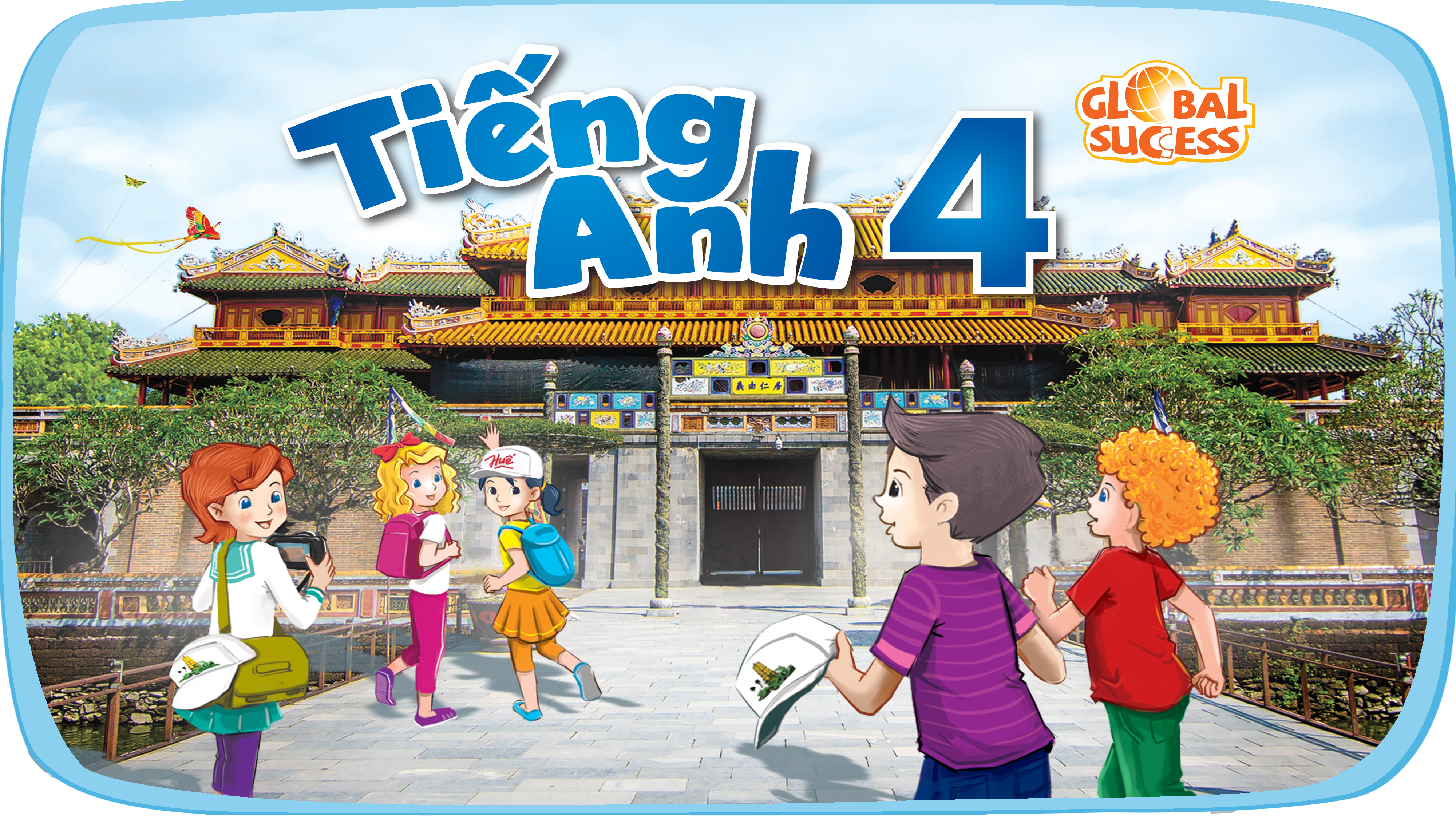 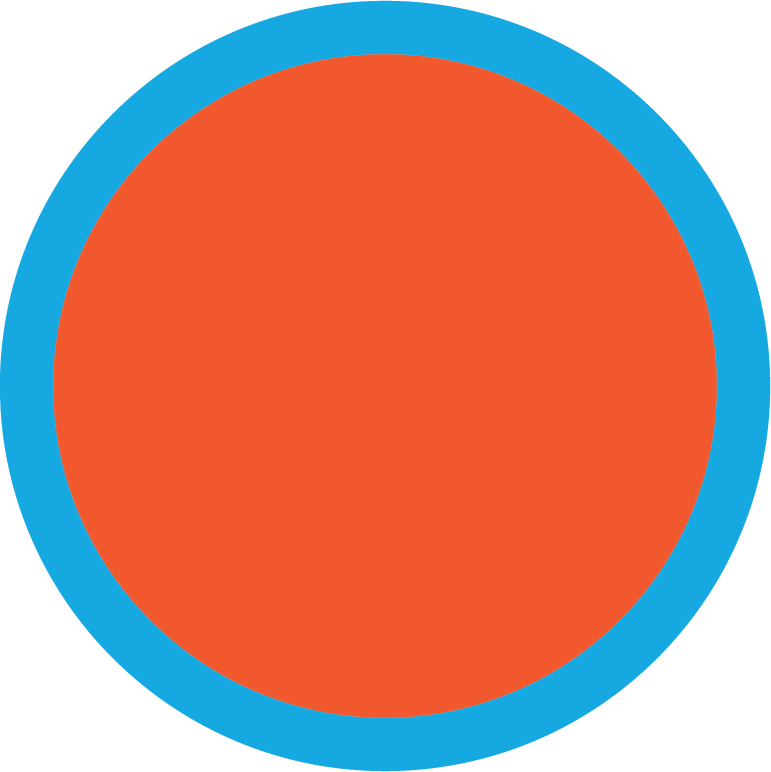 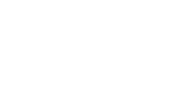 19
The animal world
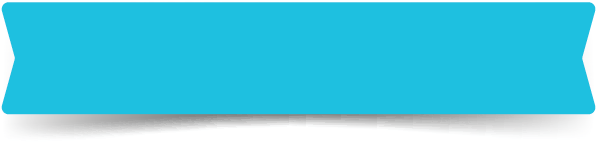 LESSON 3 - PERIOD 6
Table of contents
01
02
Read and write the answers.
Warm-up
04
03
Let’s write.
Project
05
Fun corner
1
Warm-up
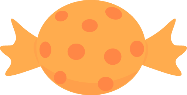 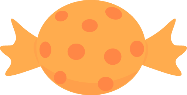 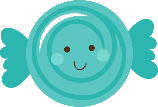 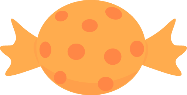 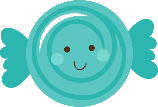 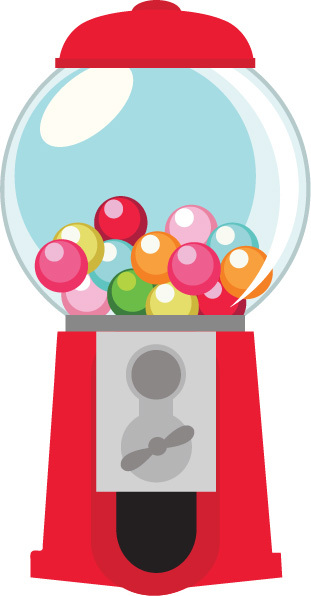 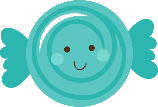 3
1
2
3
2
1
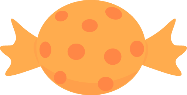 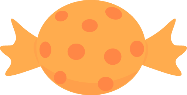 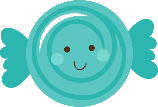 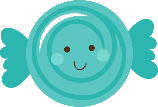 4
5
4
5
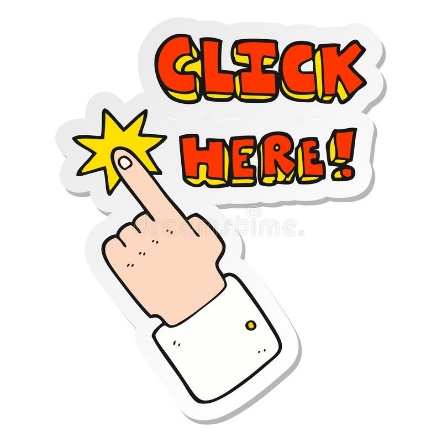 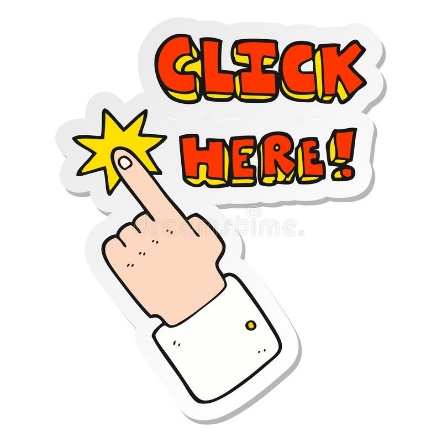 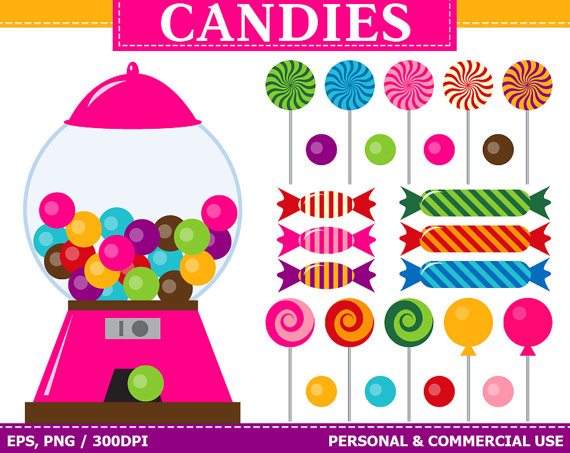 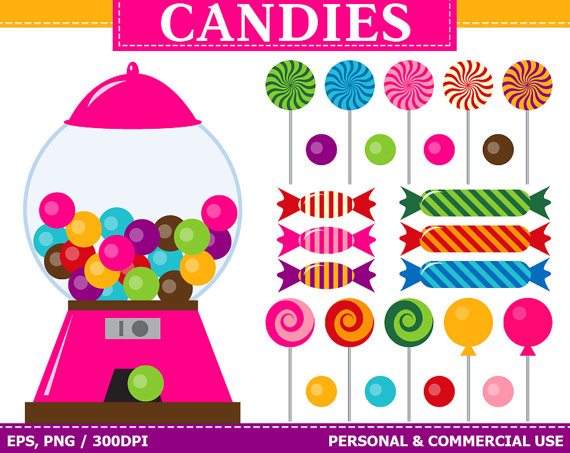 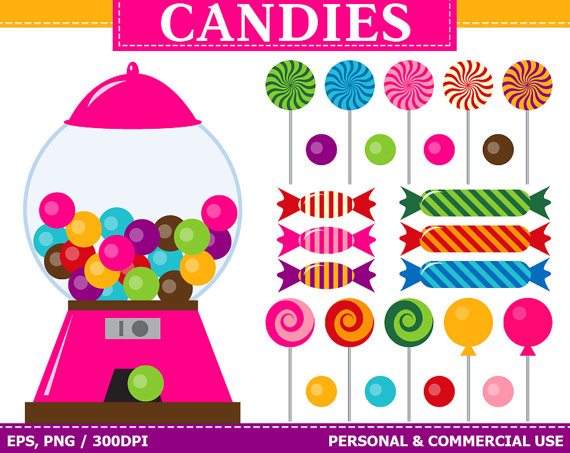 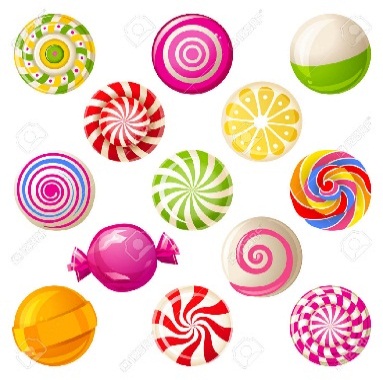 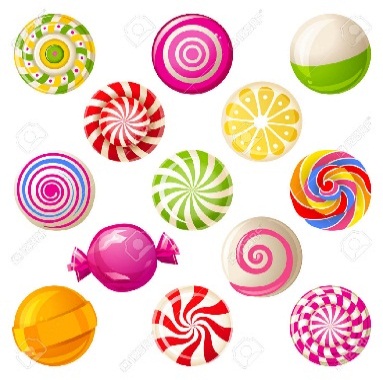 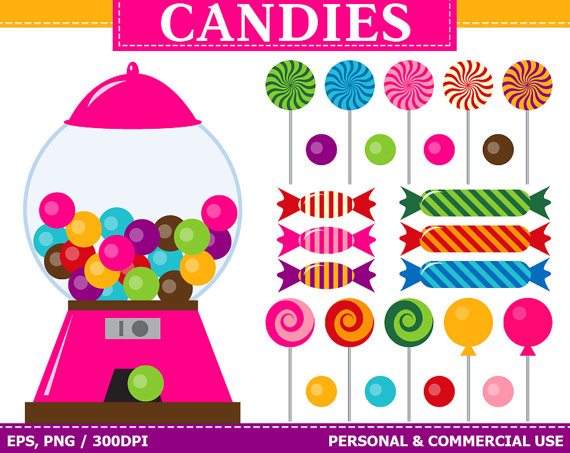 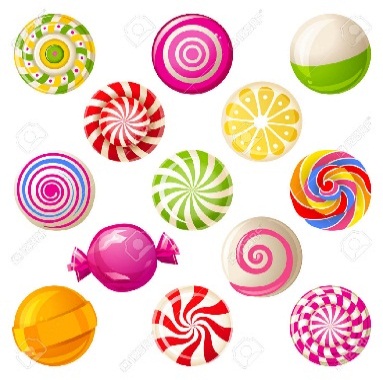 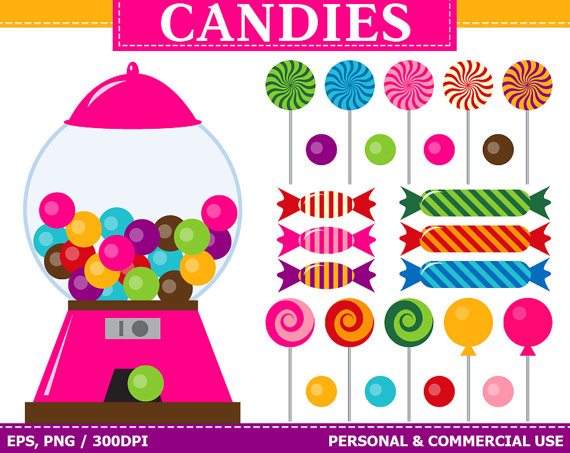 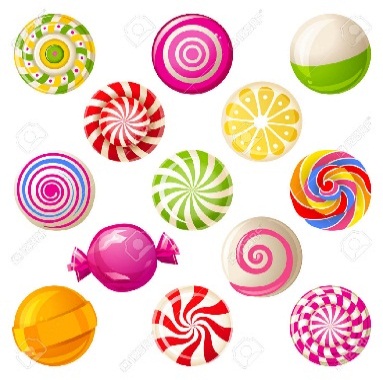 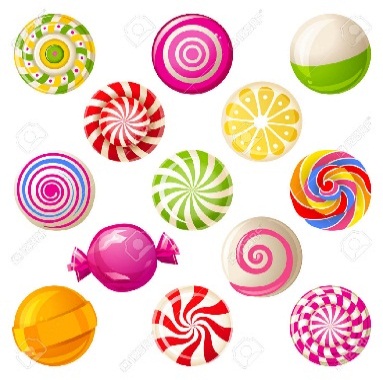 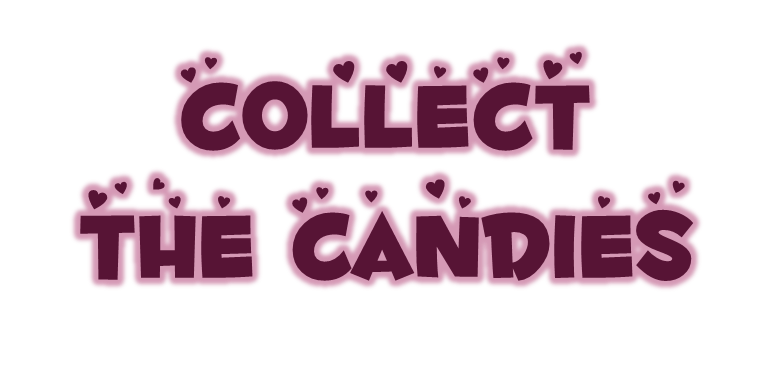 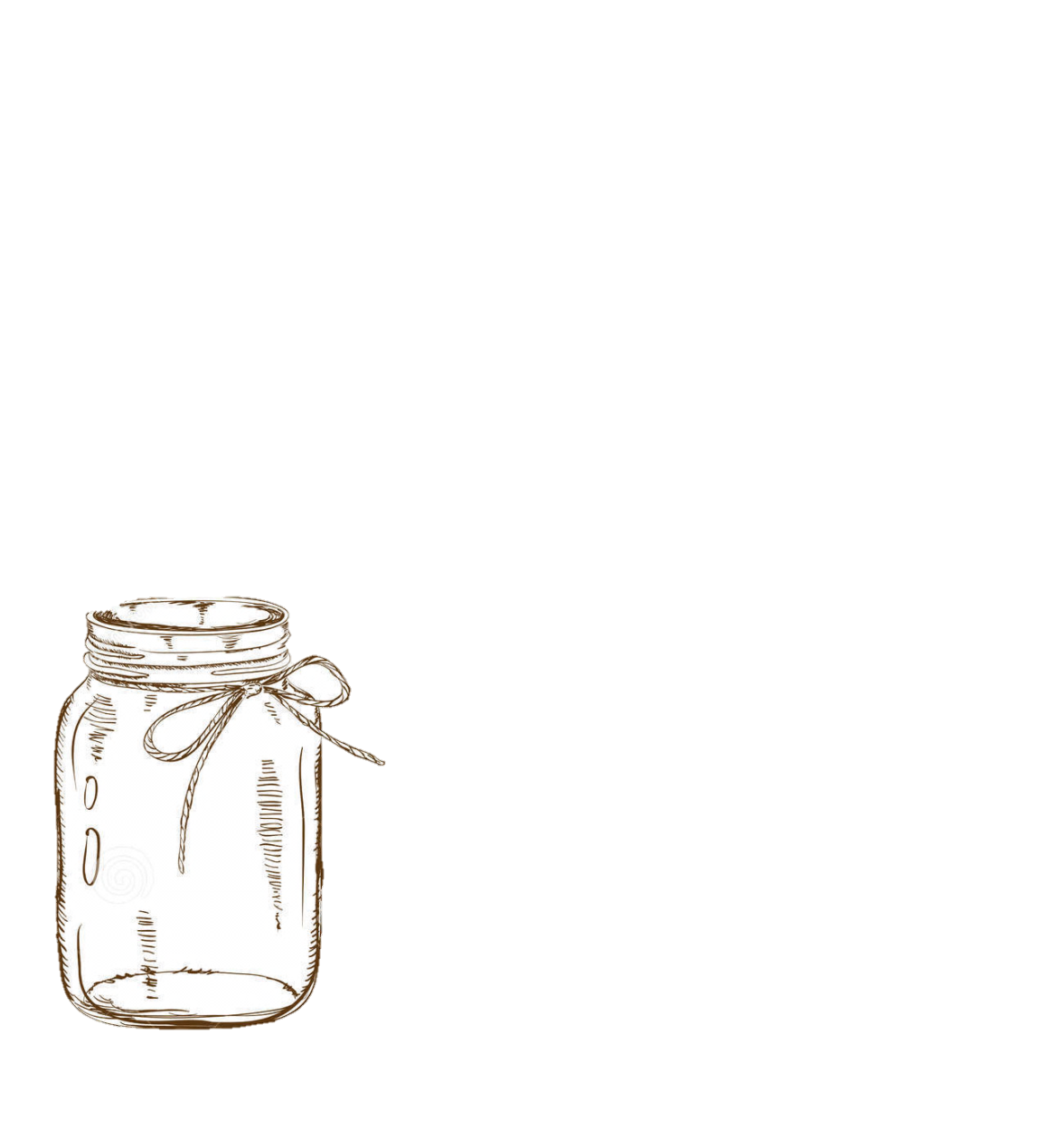 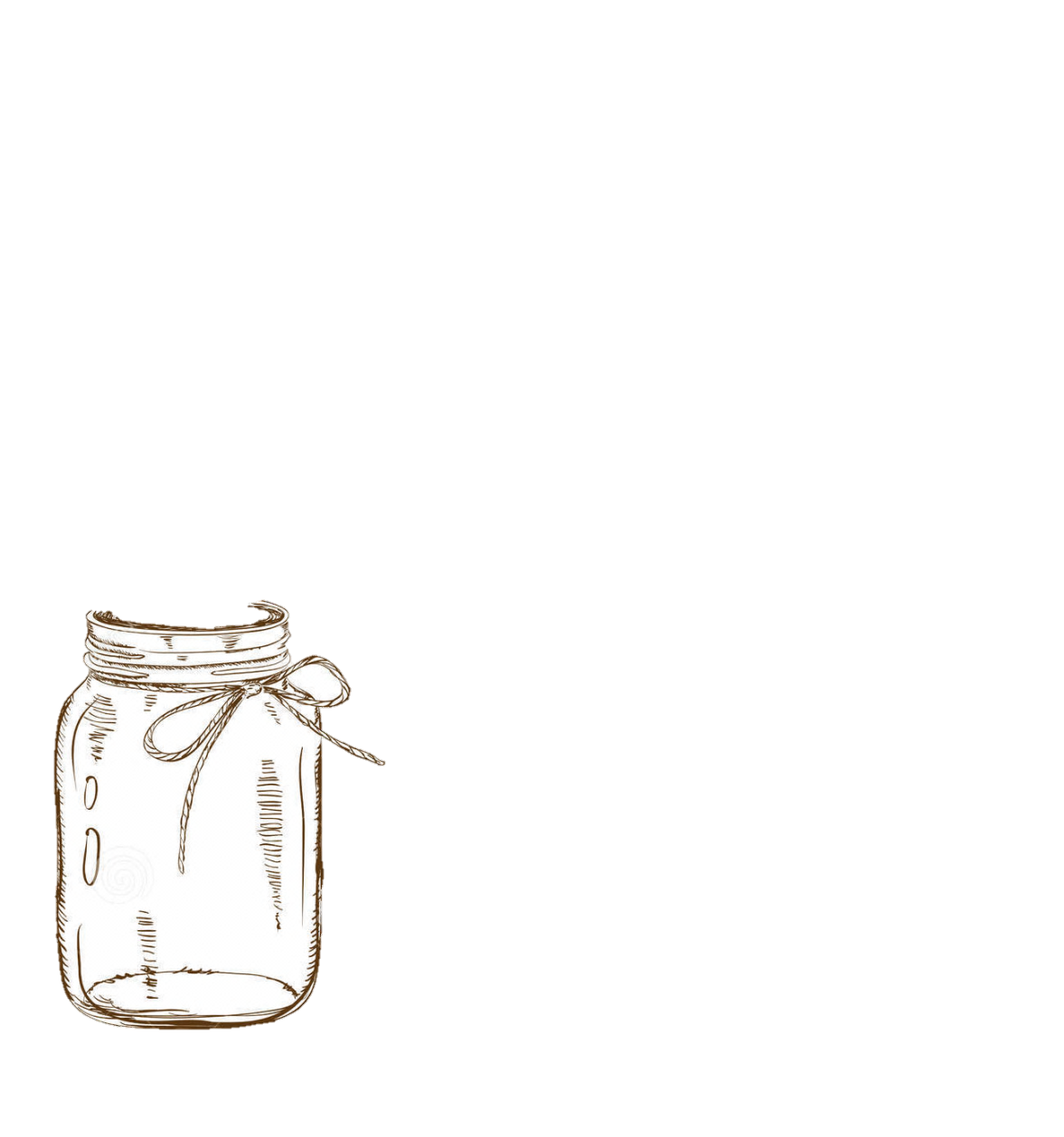 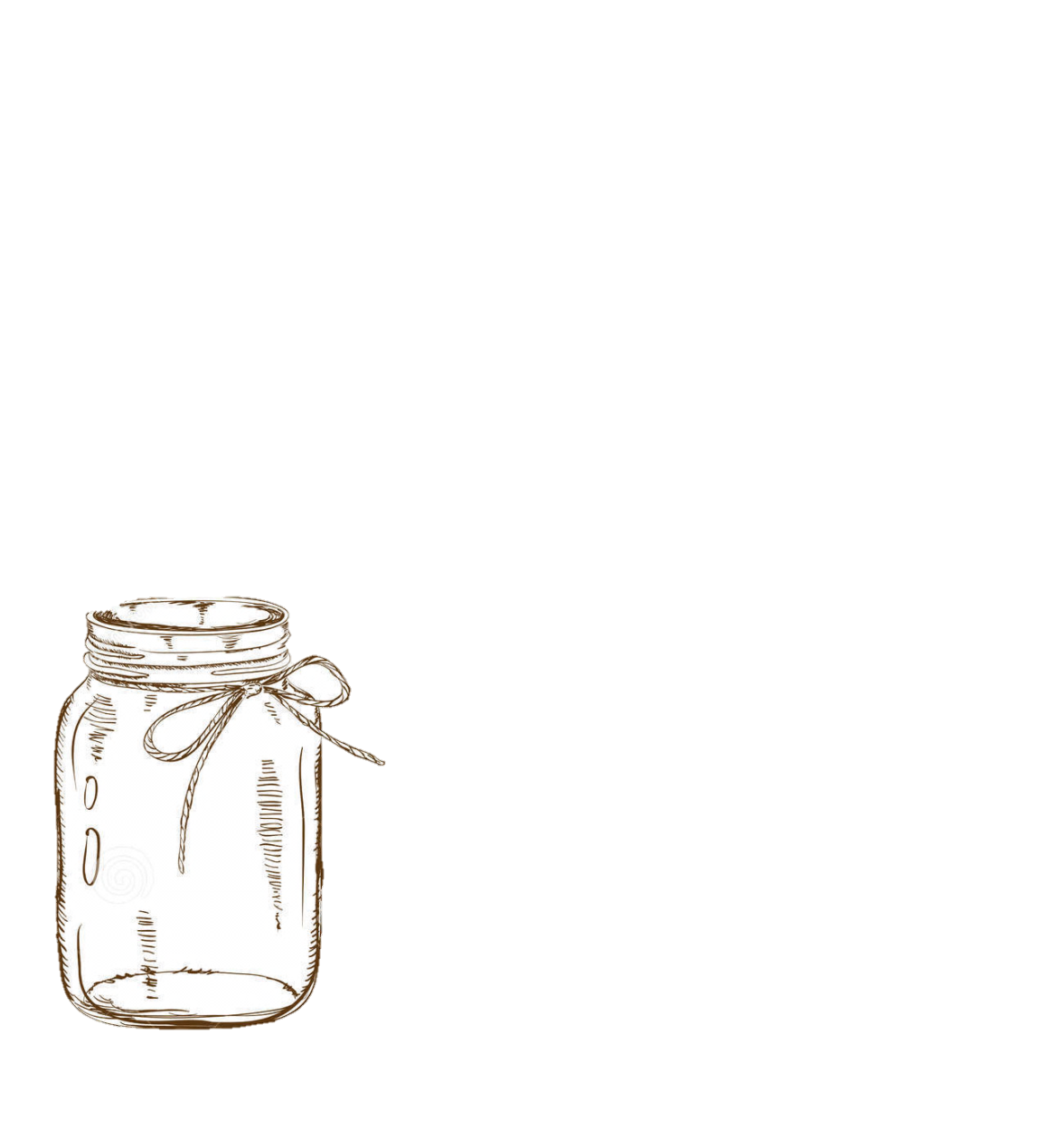 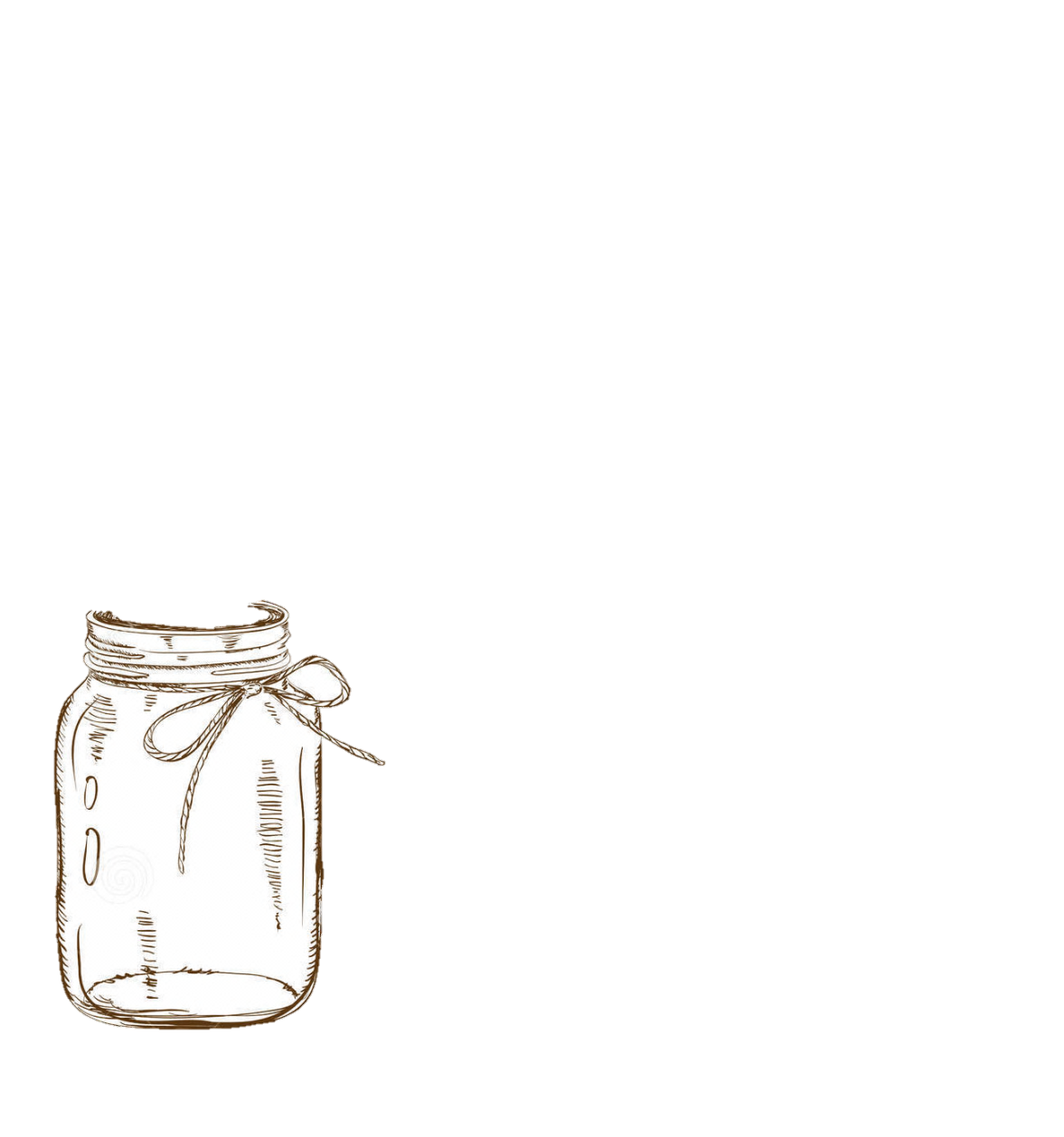 [Speaker Notes: Students compete in two groups, answer questions to get candy. 
Students choose a number, teacher clicks on the number to go to the question. 
If students answer correctly, teacher clicks back to this slide, clicks the play button with the color of that team to get candies into the jars. 
Once finished, click the candy machine to go to the next slide.]
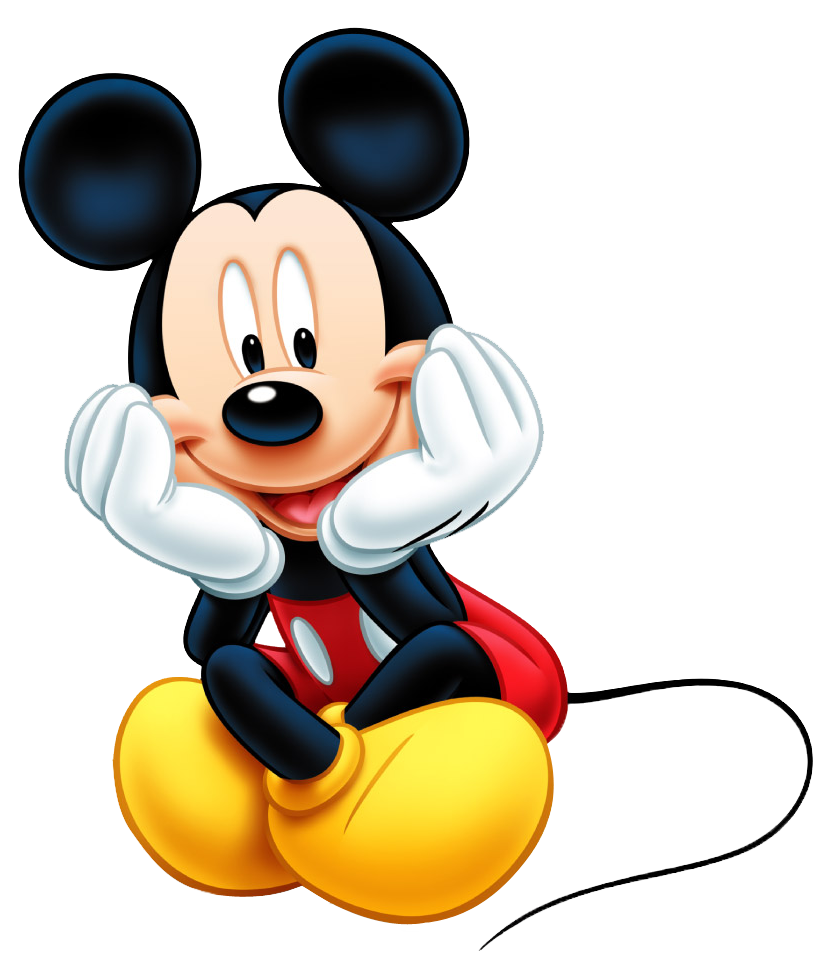 I like peacocks because ___.
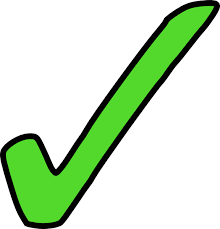 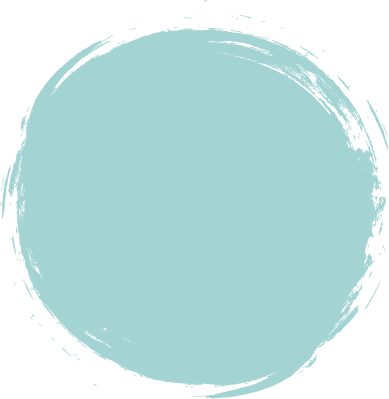 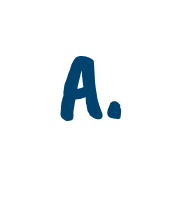 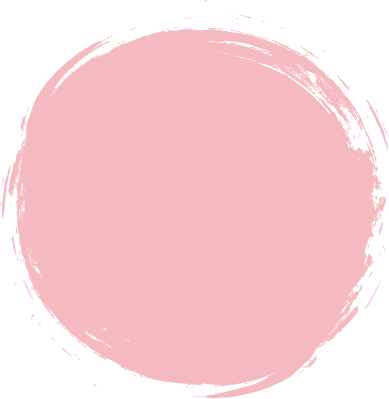 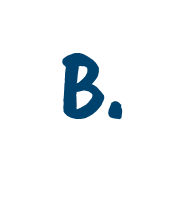 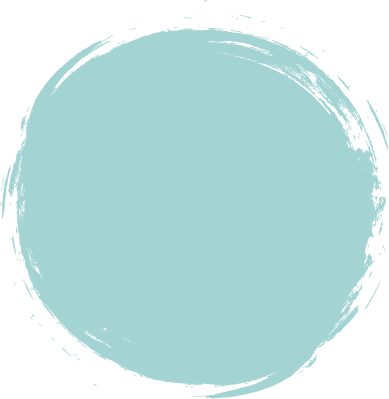 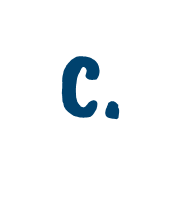 they dance
 beautifully
they roar 
loudly
they sing 
merrily
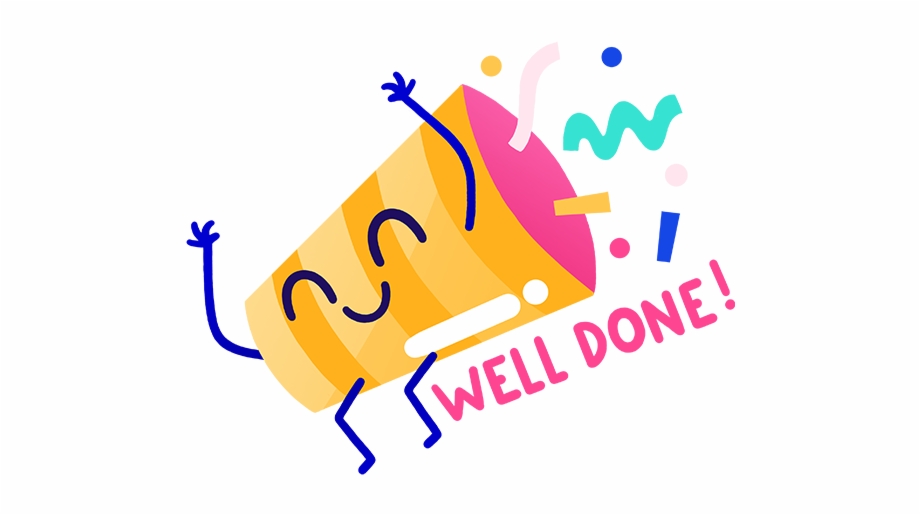 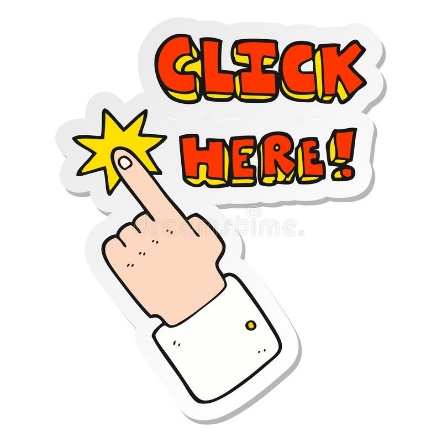 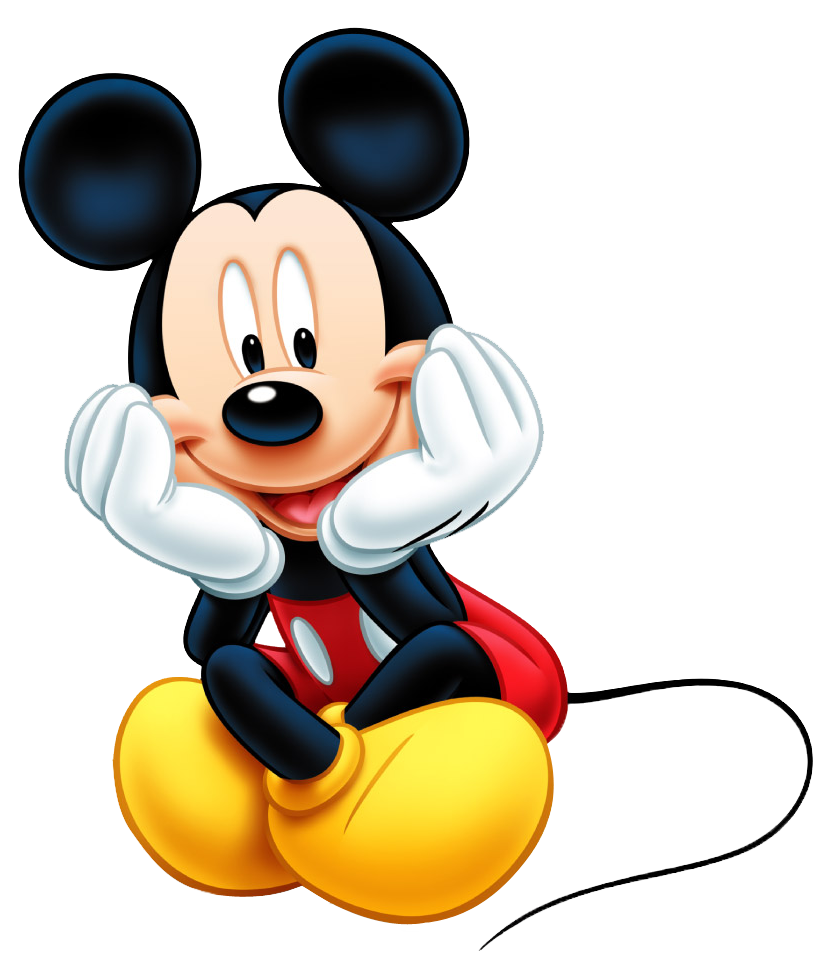 My sister likes lions 
because ____.
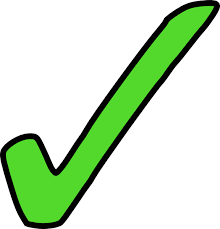 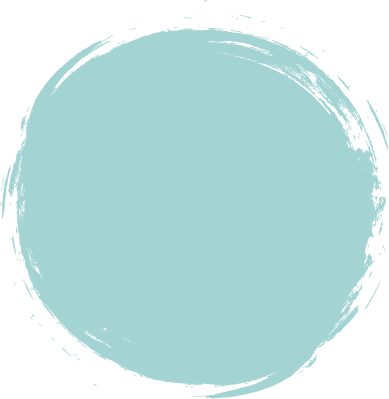 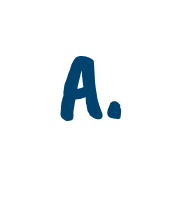 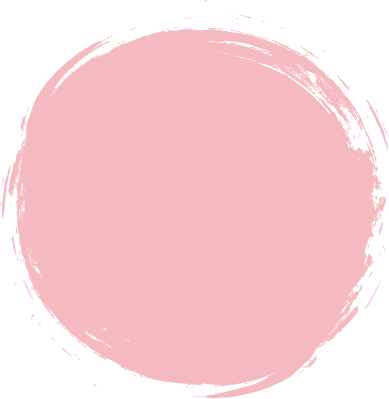 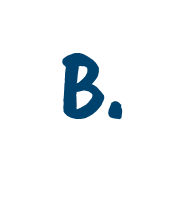 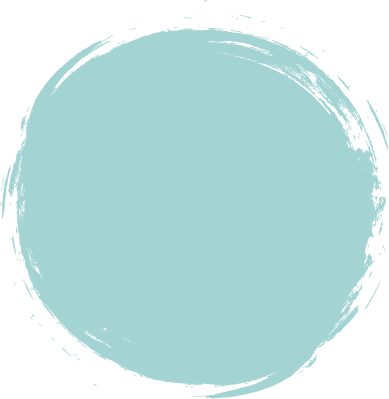 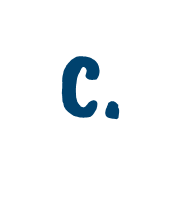 they sing 
merrily
they run
quickly
they roar 
loudly
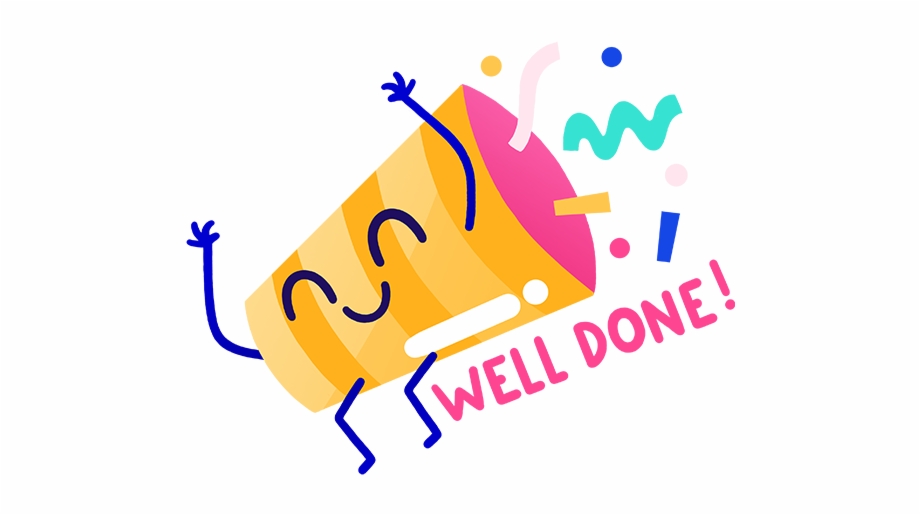 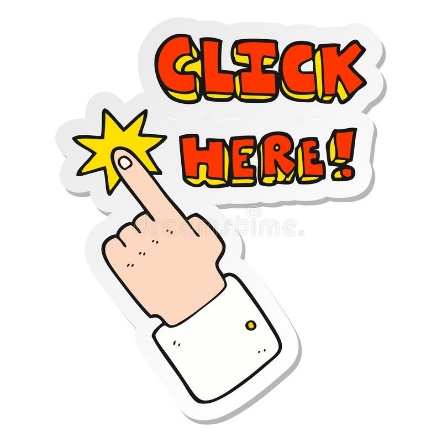 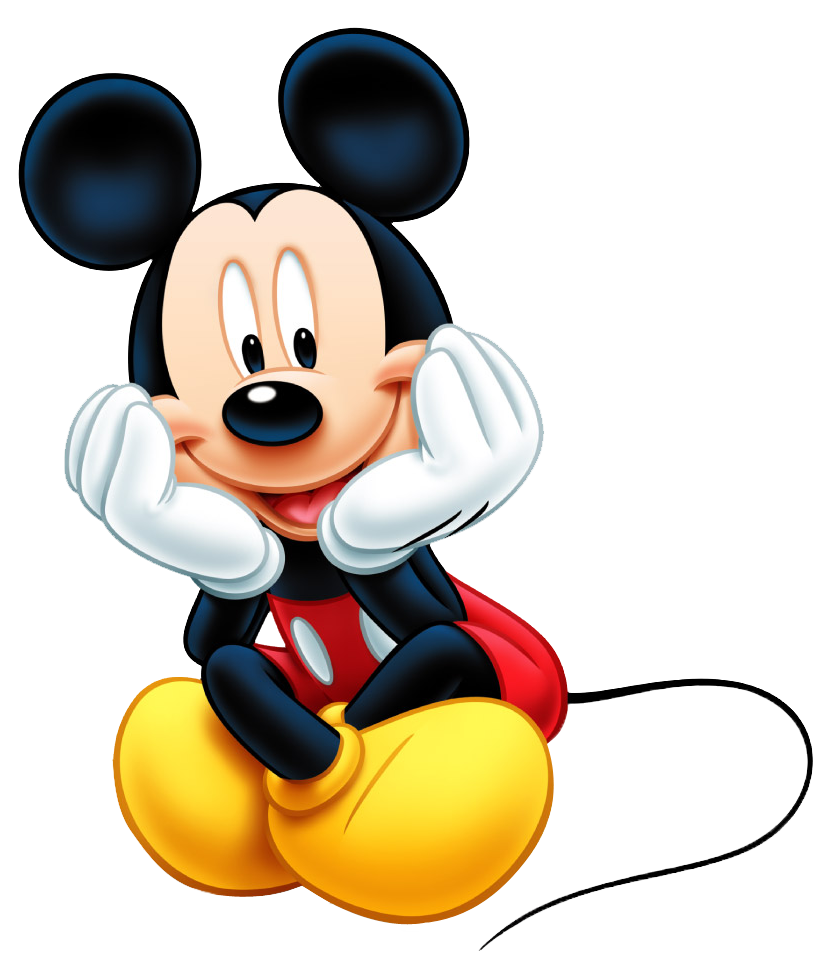 They have long legs and long necks, too. What are they?
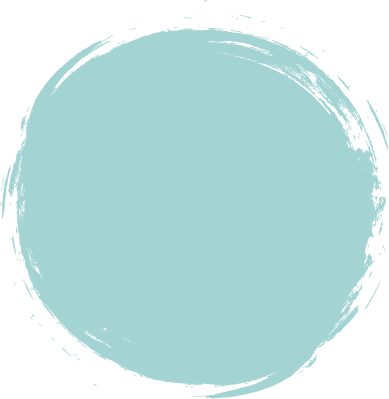 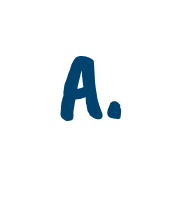 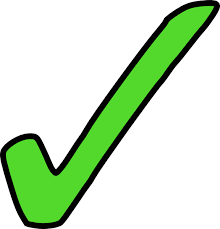 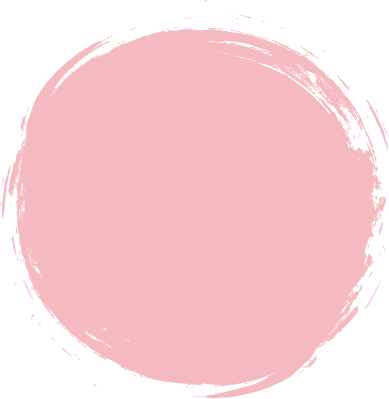 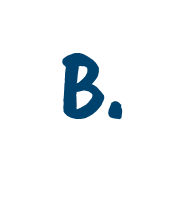 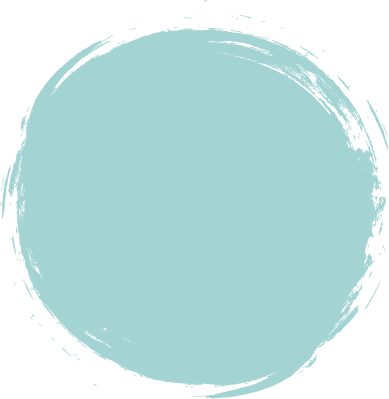 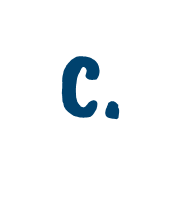 Crocodiles
Giraffes
Hippos
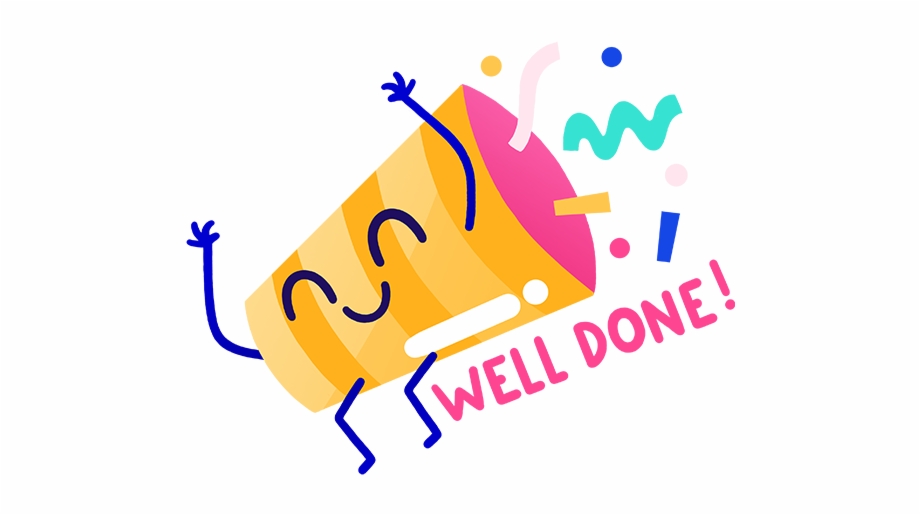 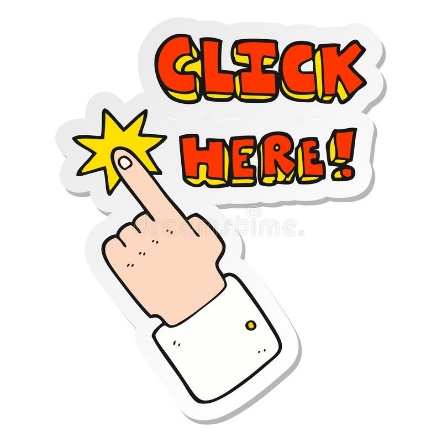 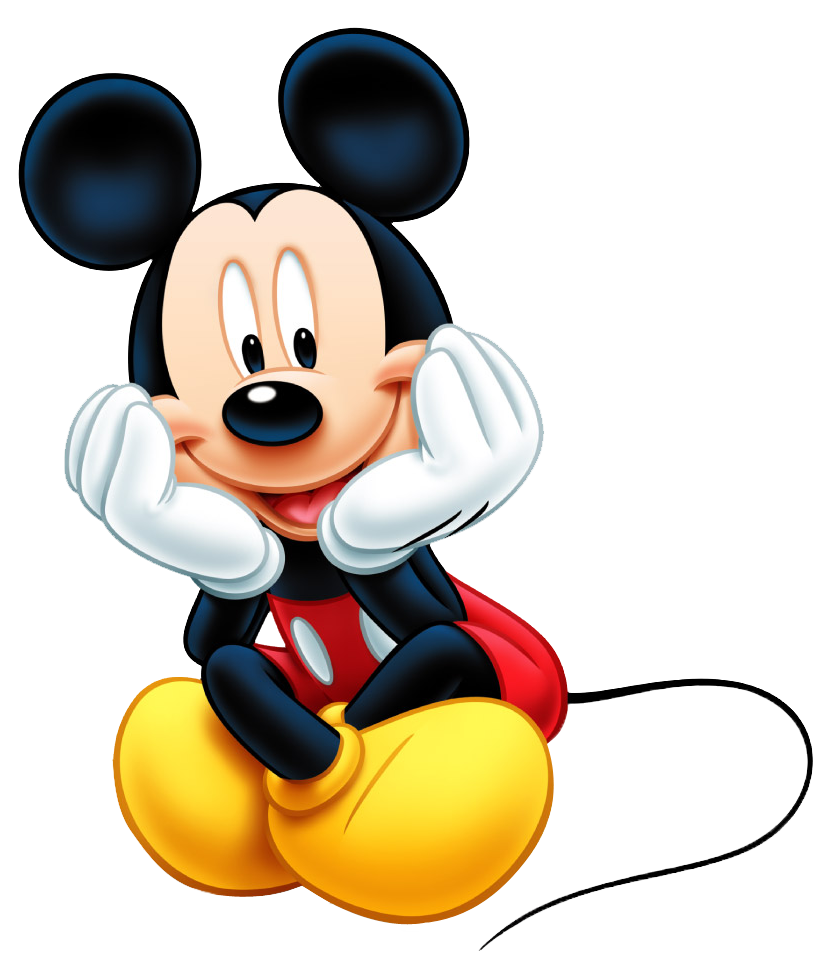 They have short legs and big bodies. What are they?
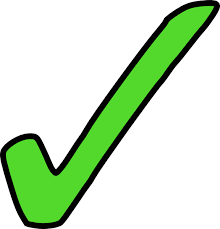 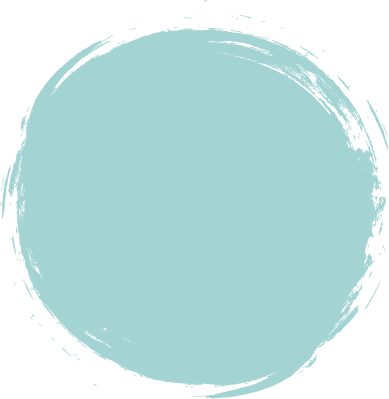 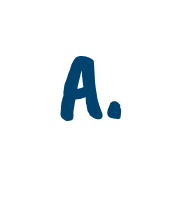 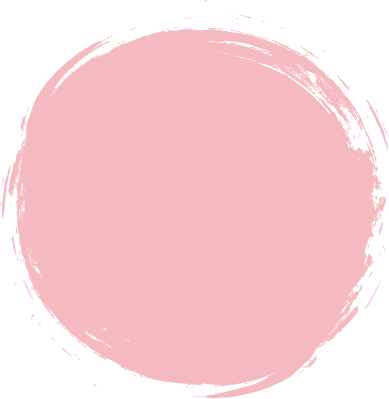 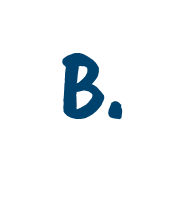 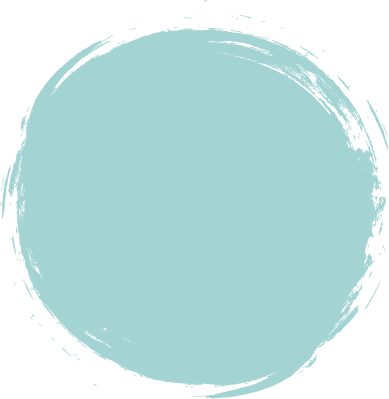 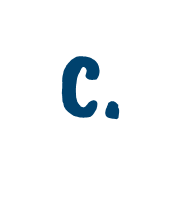 Monkeys
Giraffes
Hippos
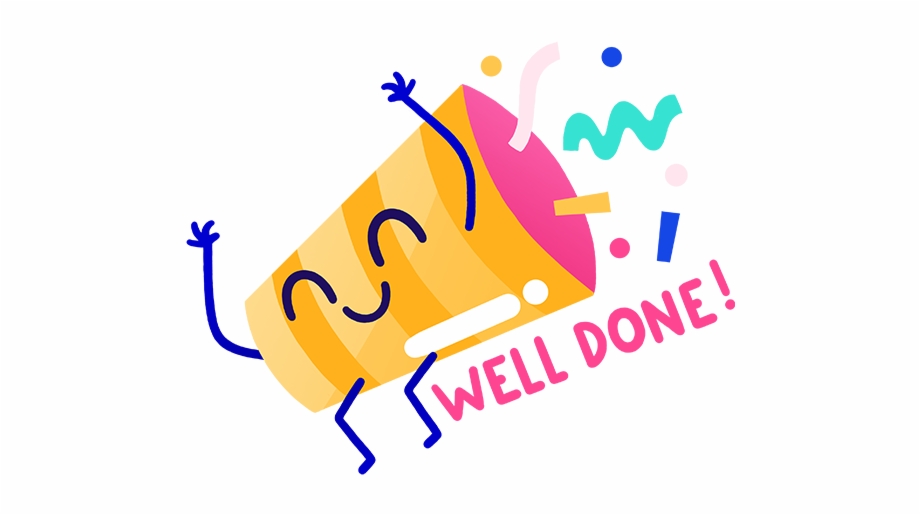 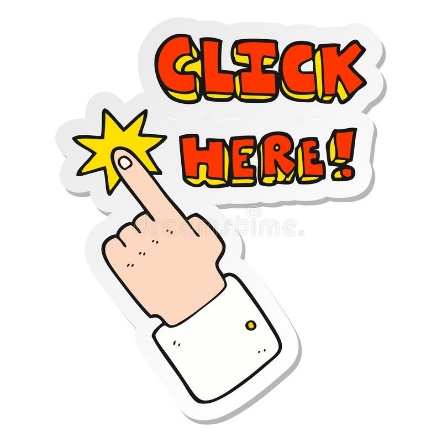 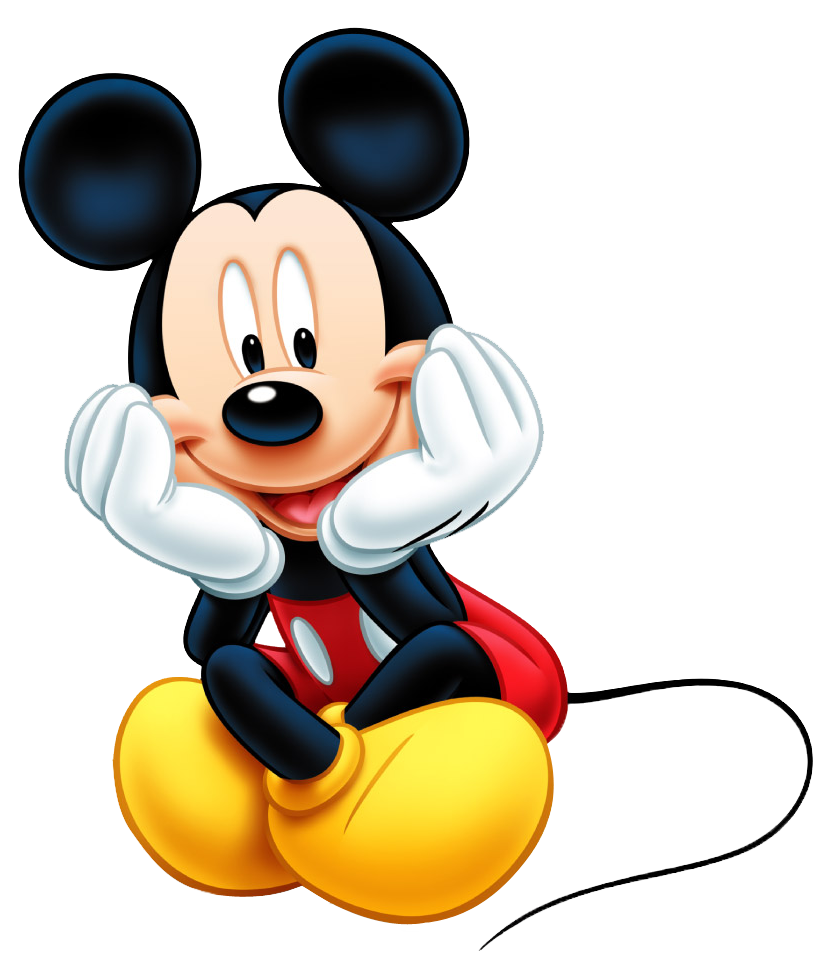 _____ do you like crocodiles?
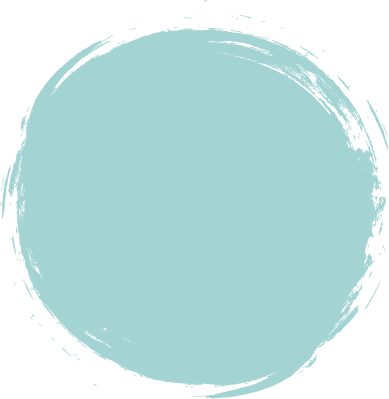 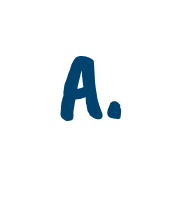 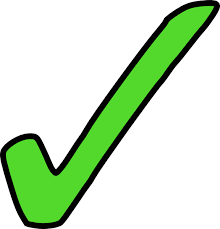 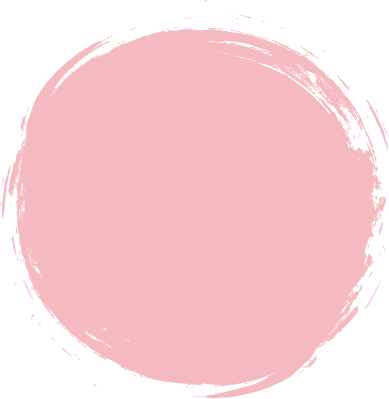 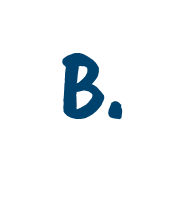 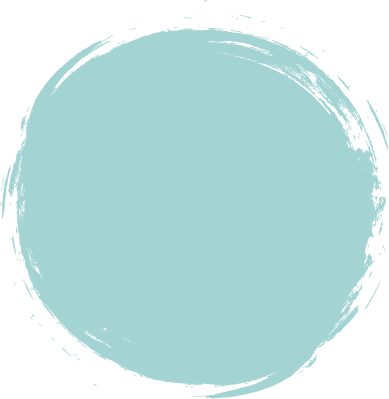 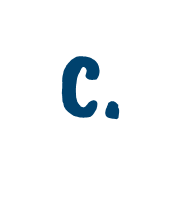 What
Why
Where
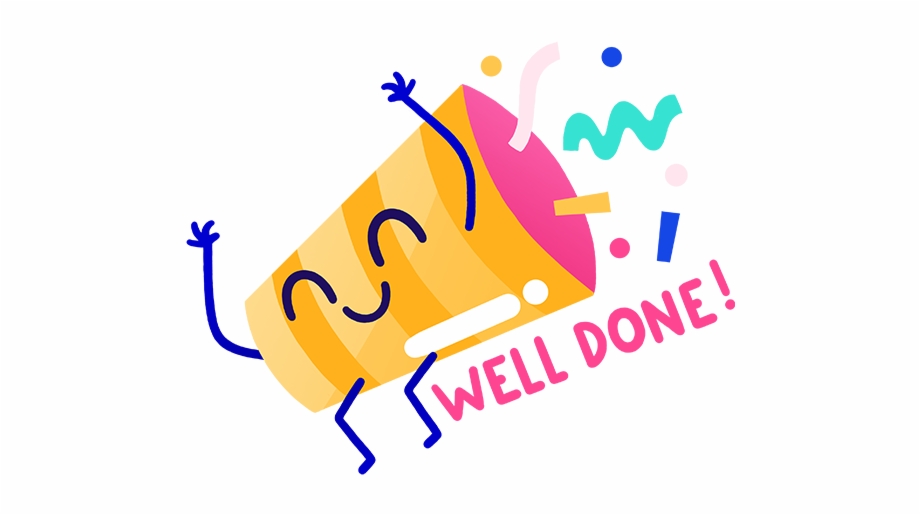 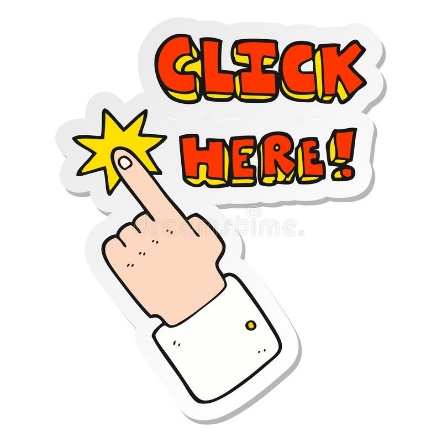 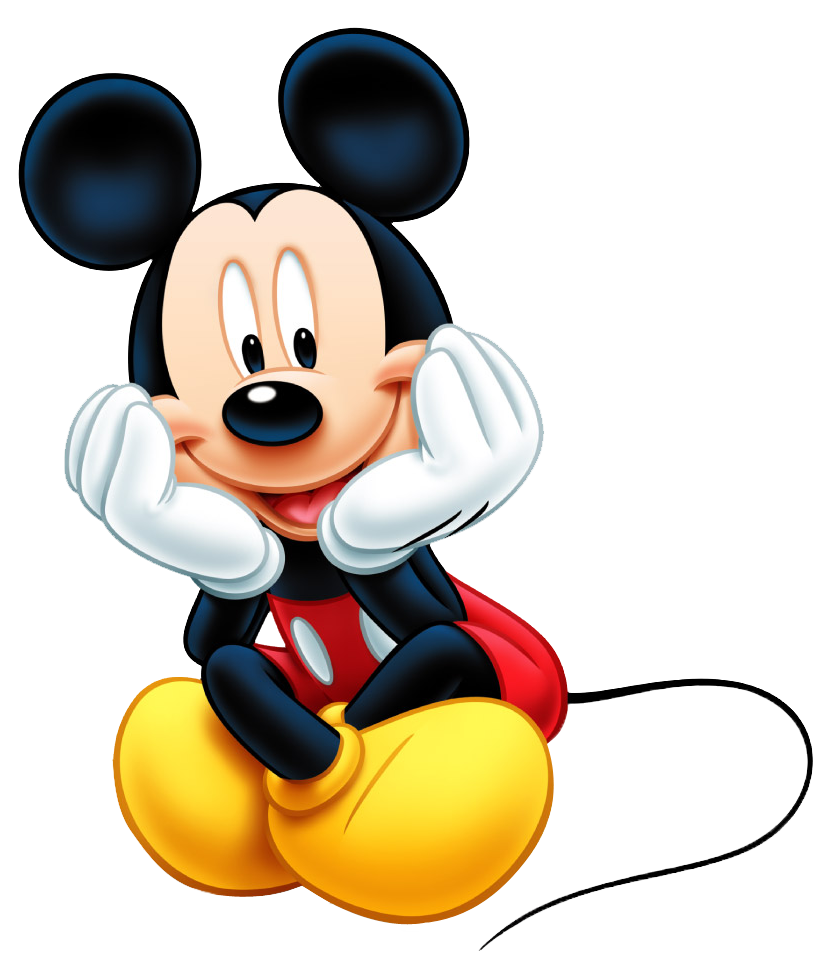 ______ dance beautifully.
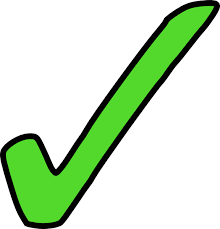 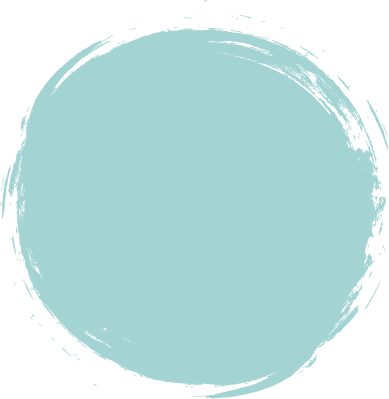 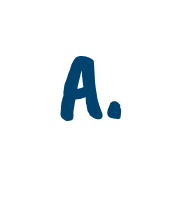 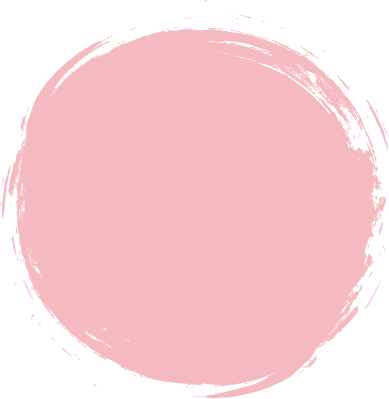 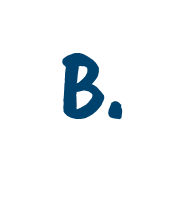 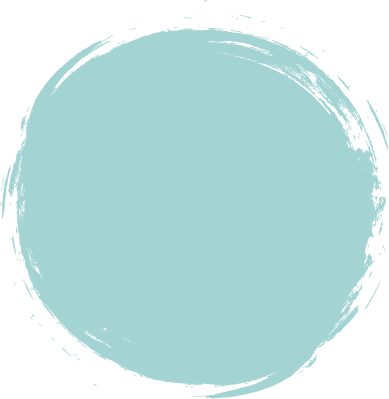 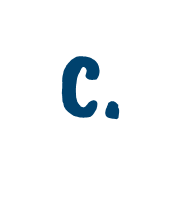 Birds
Peacocks
Hippos
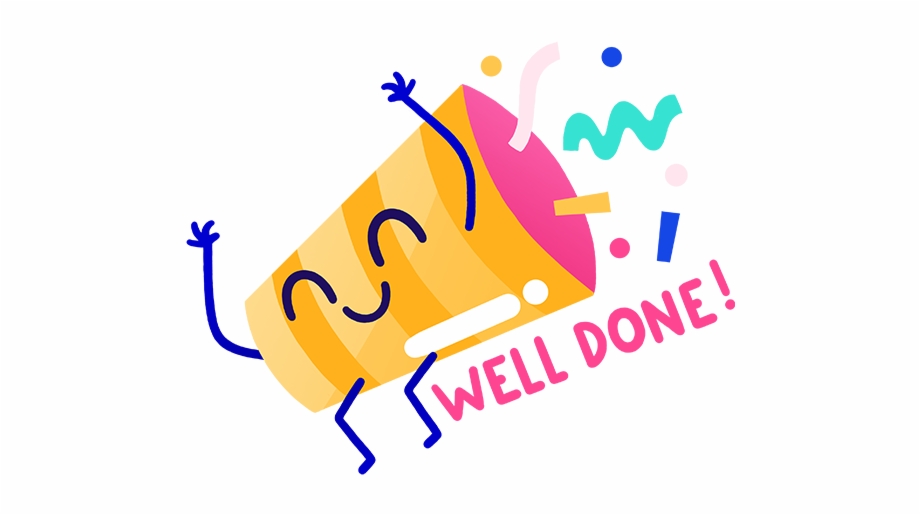 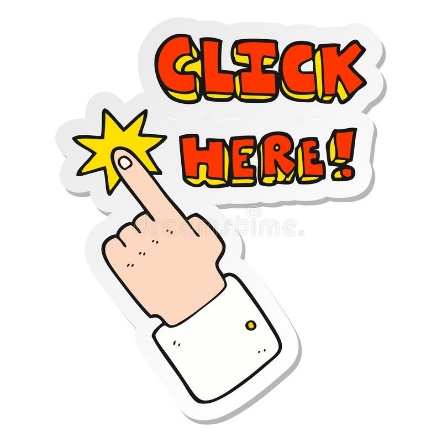 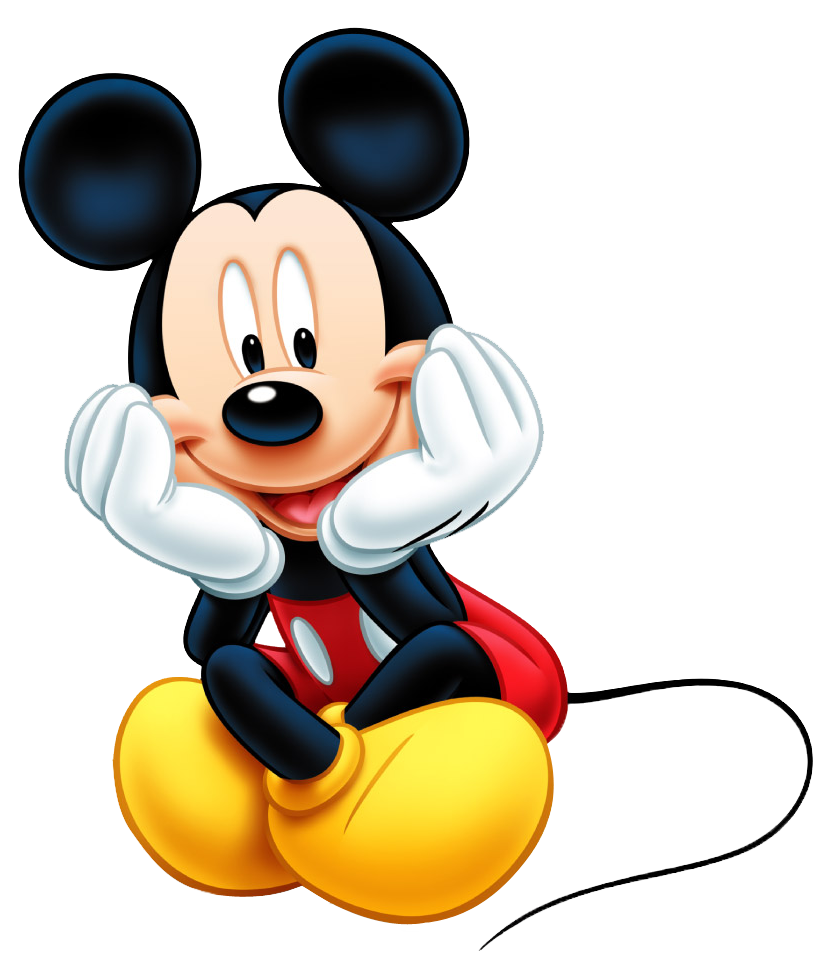 What are these animals??
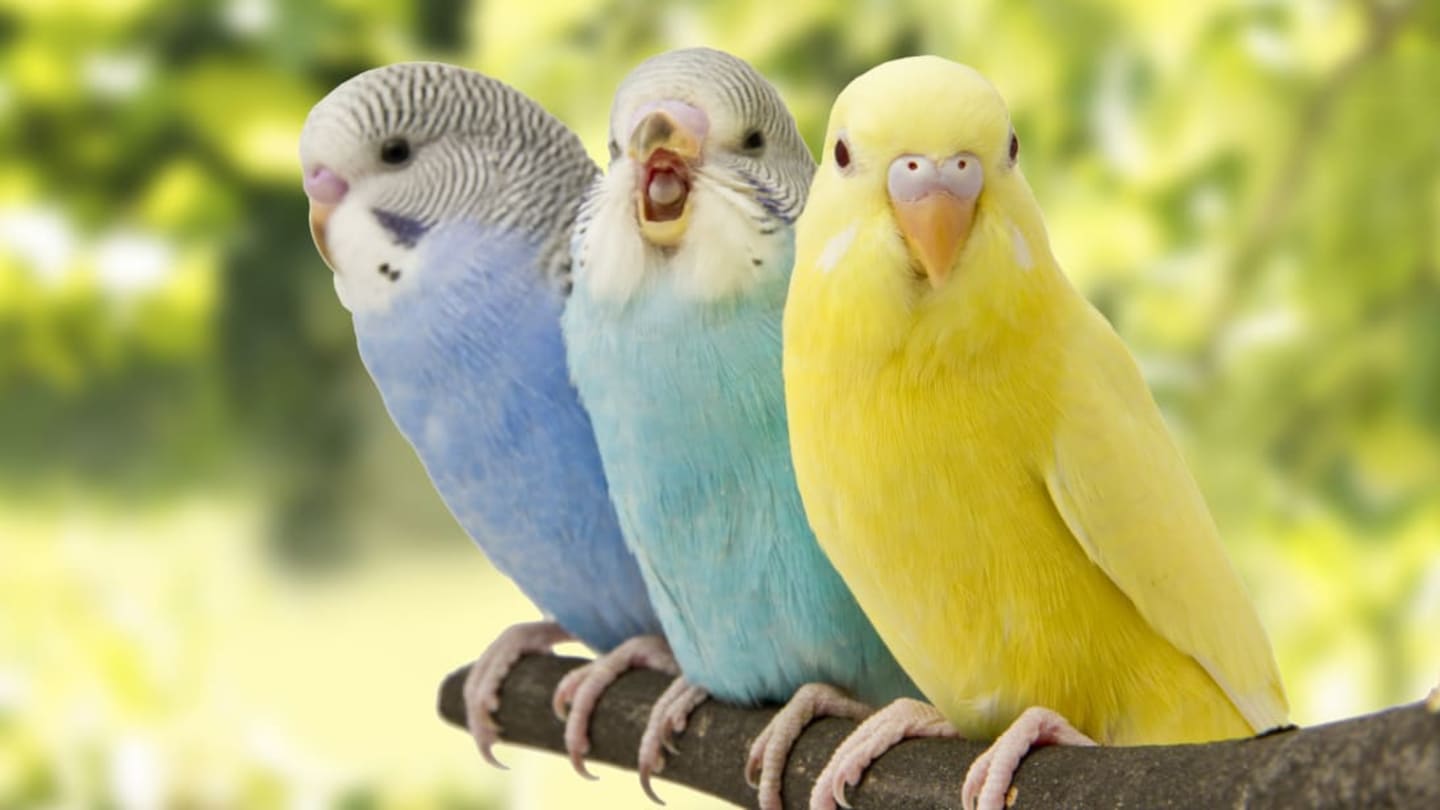 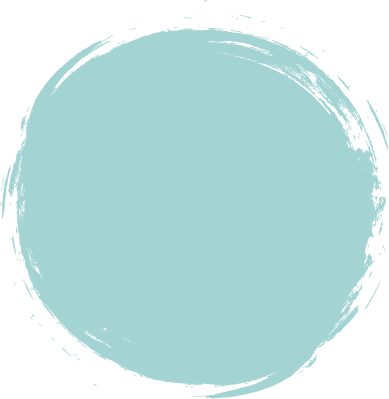 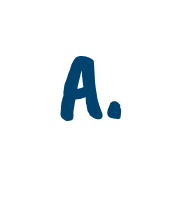 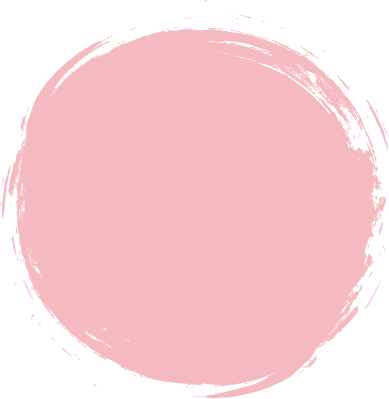 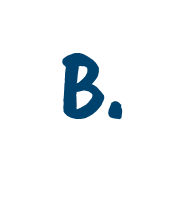 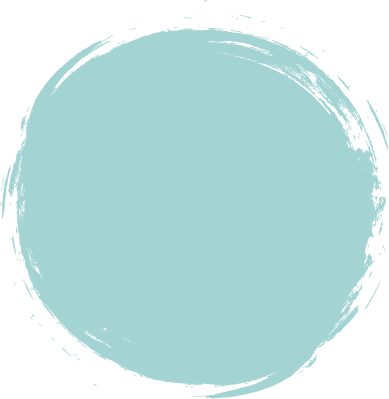 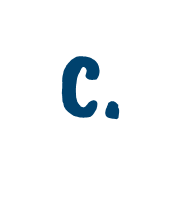 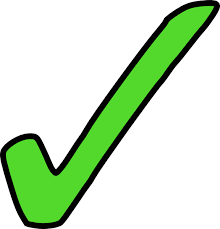 Birds
Giraffes
Lions
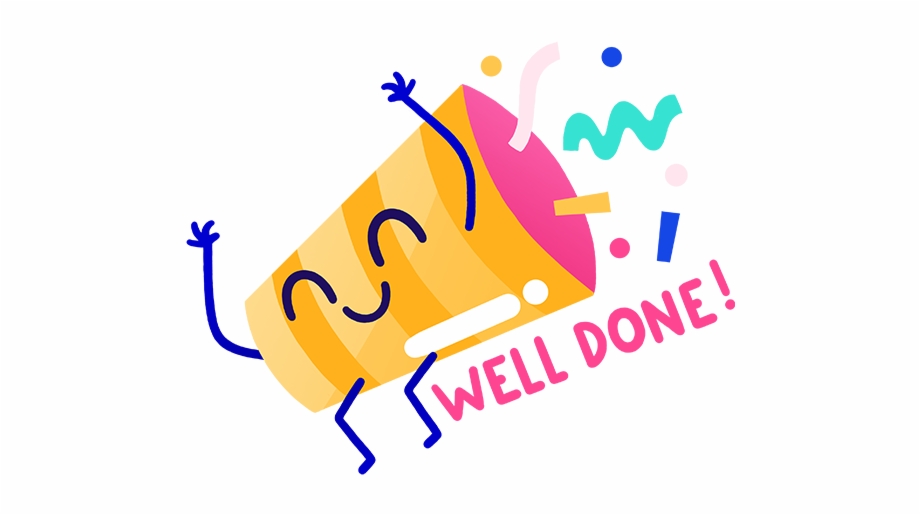 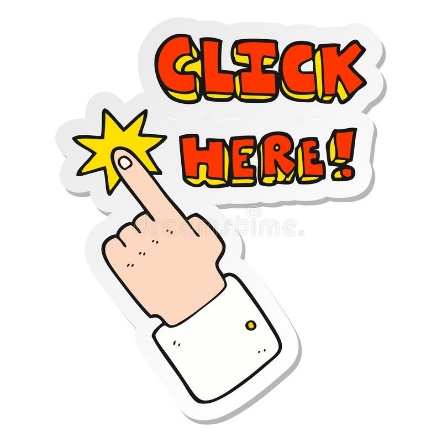 They roar loudly. What are they?
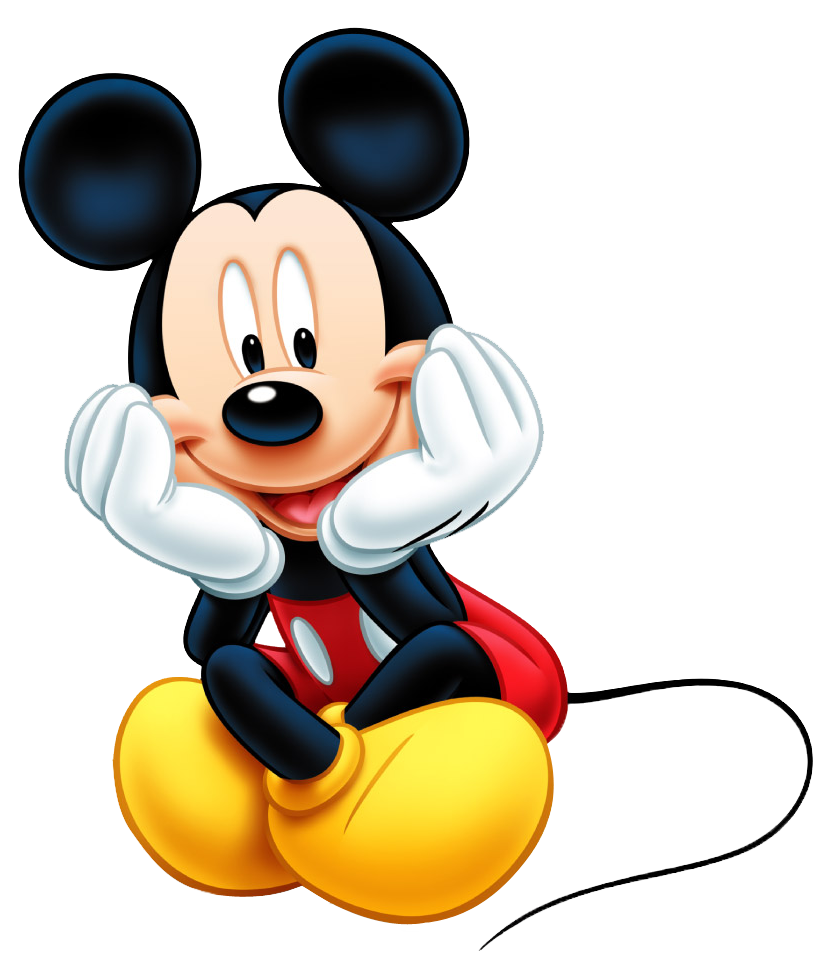 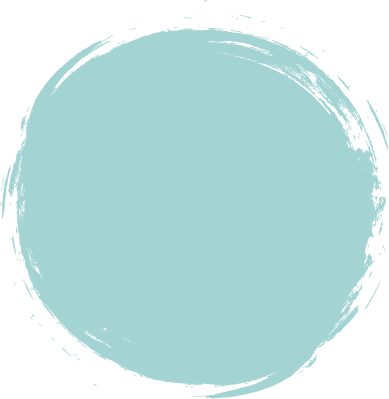 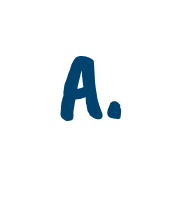 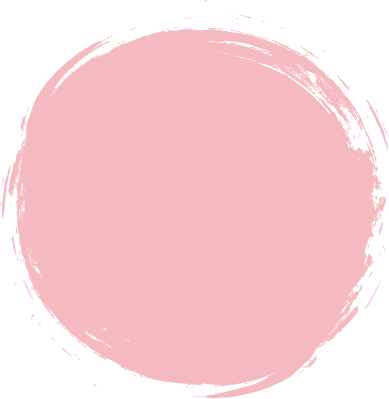 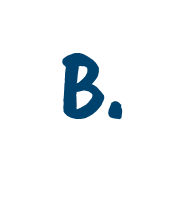 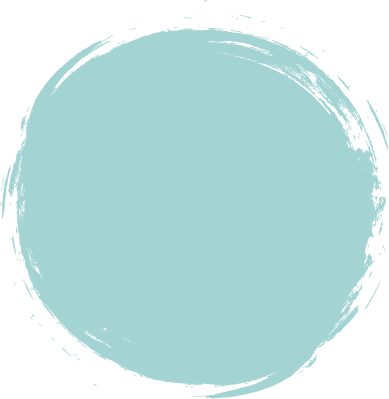 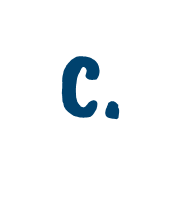 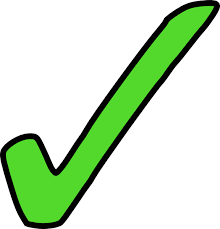 Giraffes
Peacocks
Lions
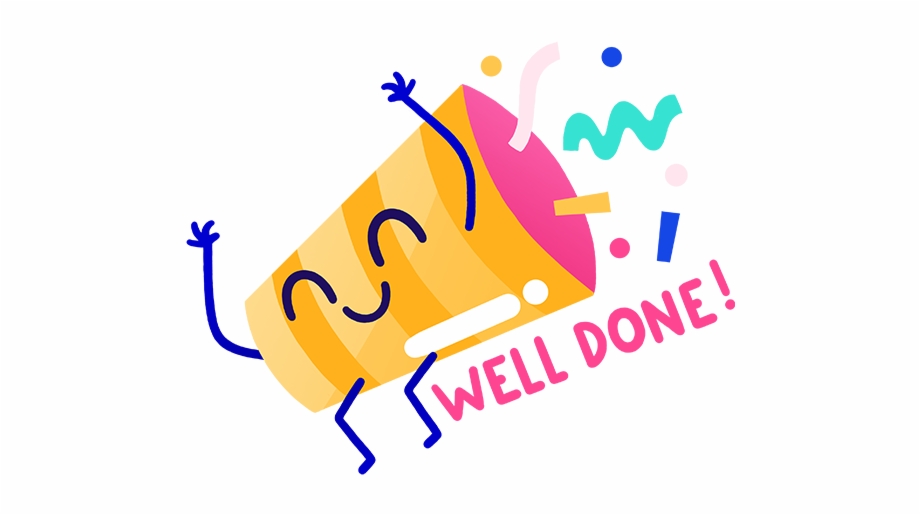 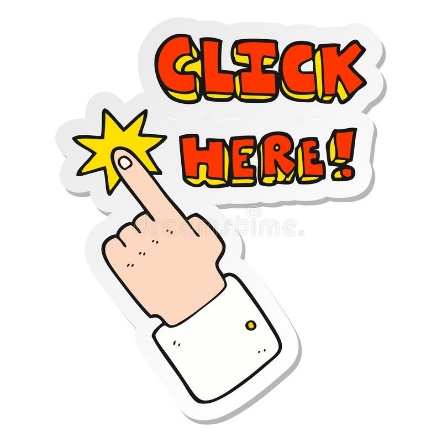 What are these animals?
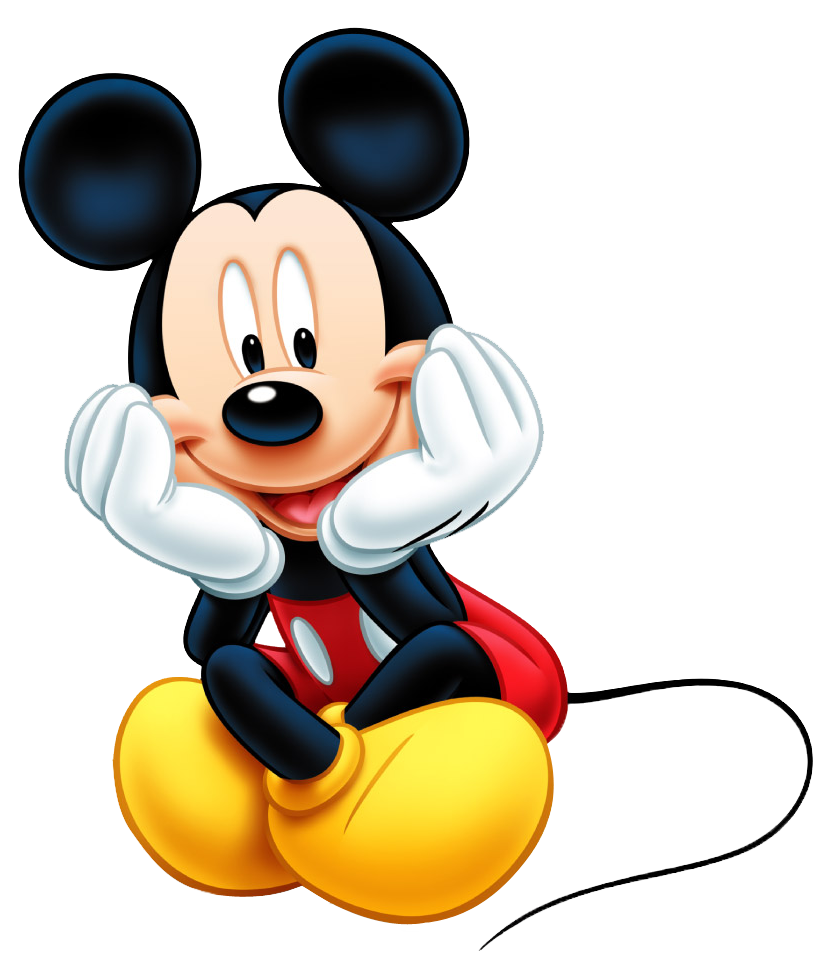 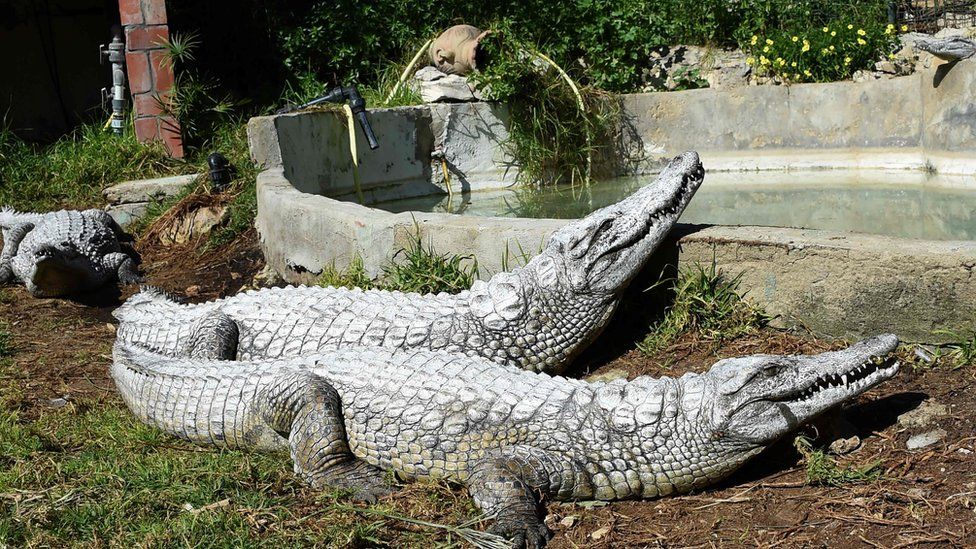 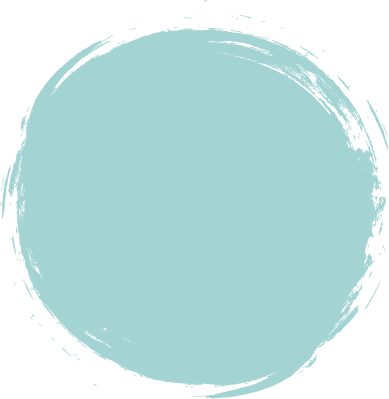 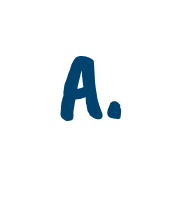 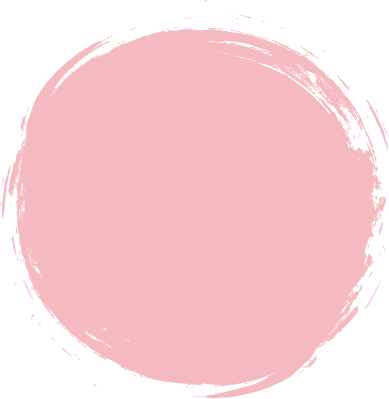 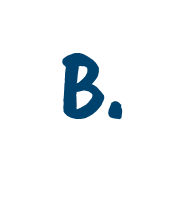 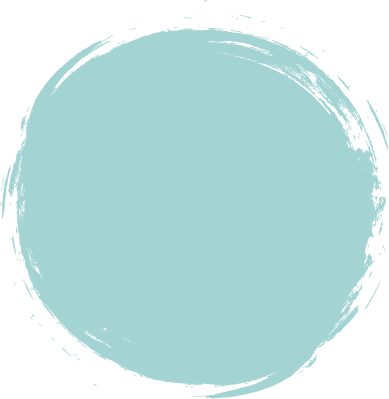 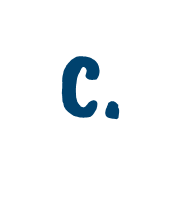 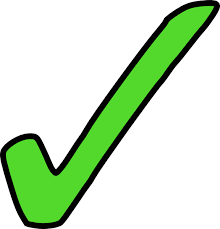 Crocodiles
Birds
Hippos
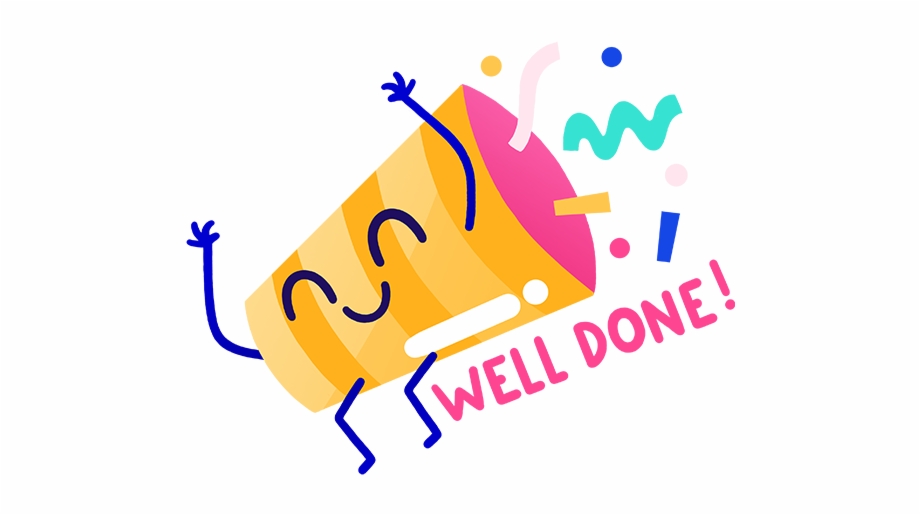 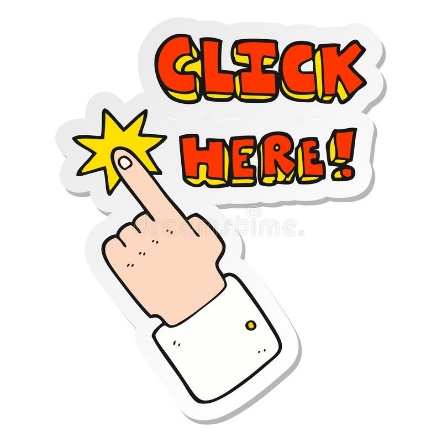 I like birds ____ they sing merrily.
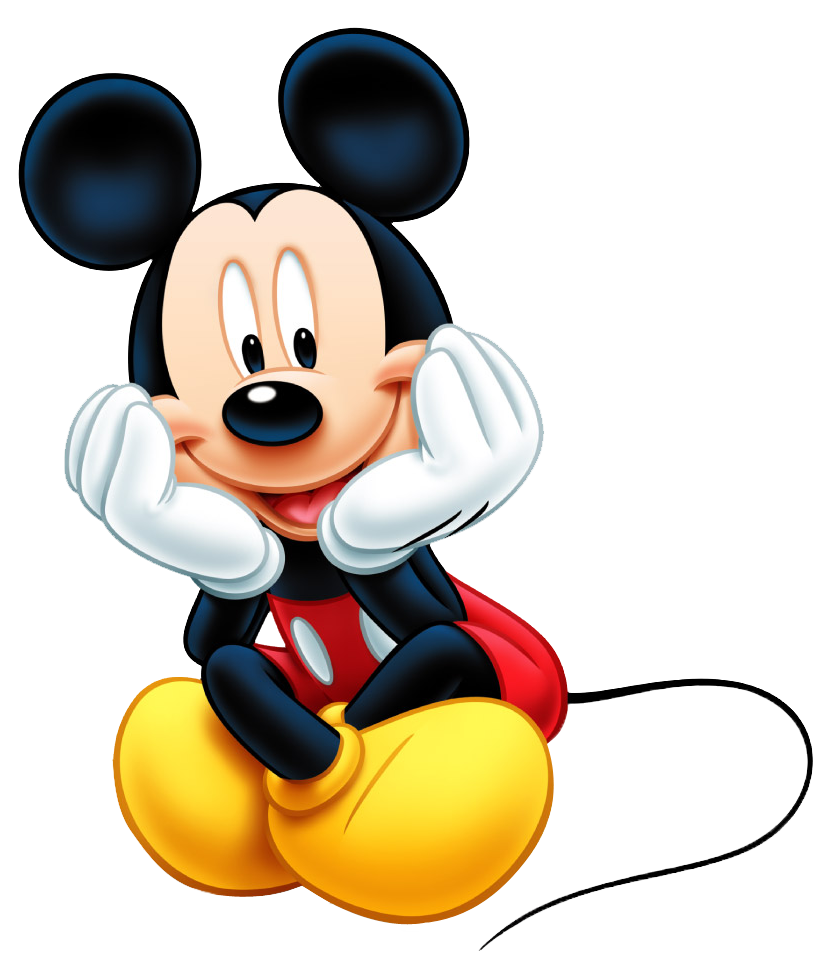 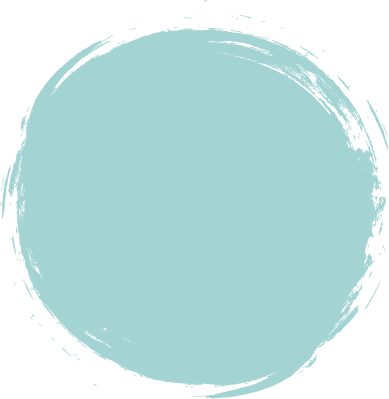 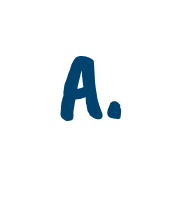 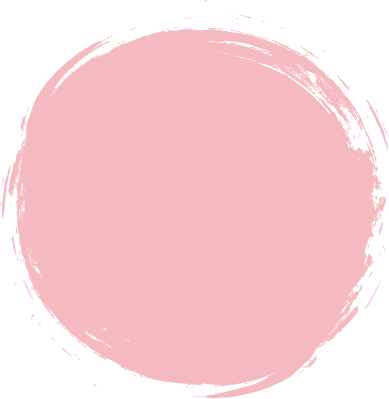 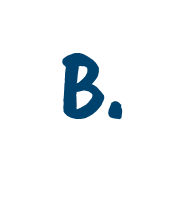 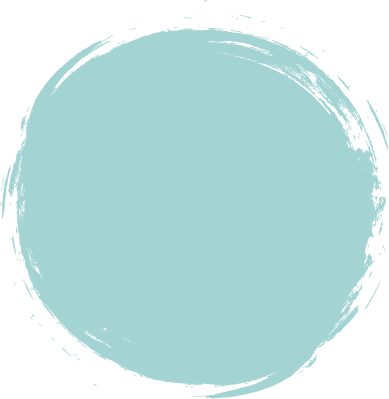 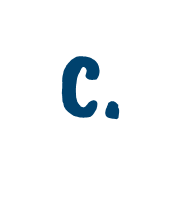 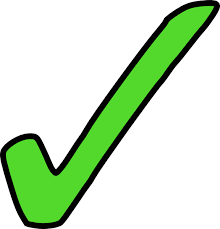 why
but
because
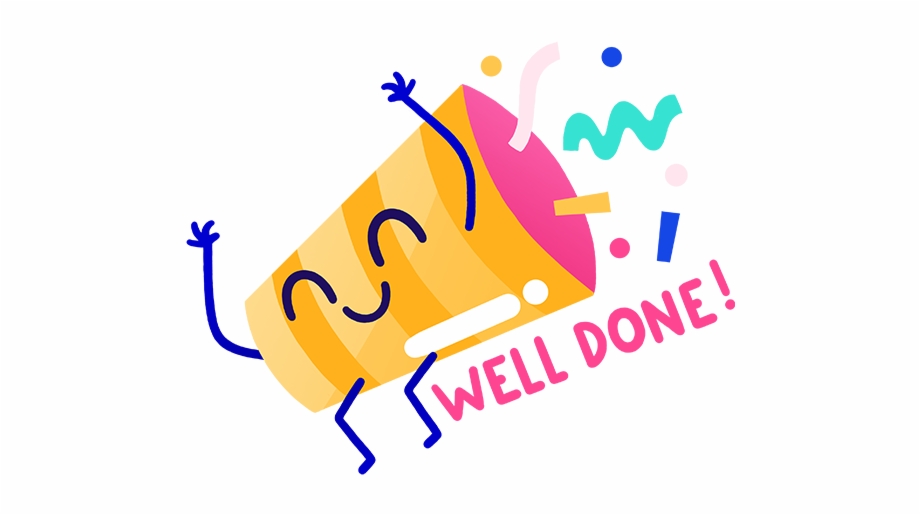 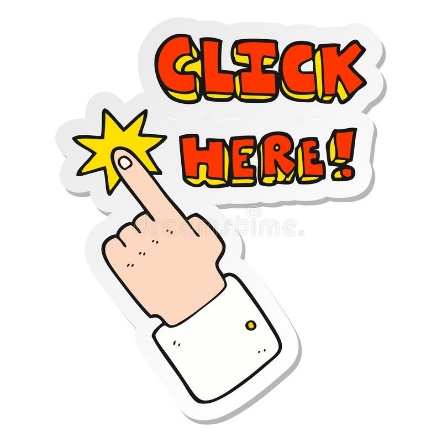 Read and write the answers.
2
Read and write the answers.
It is a nice day today. Ben and his friends are at the zoo because they want to see the animals. They like giraffes because they have long necks and legs. Giraffes can run very quickly. His friends like birds because they sing merrily. Ben loves peacocks because they dance beautifully.
Read and write the answers.
They are at the zoo.
They want to see the animals.
Read and write the answers.
Because they have long necks and legs. They can run very quickly.
Because they sing merrily.
3
Let’s write.
Let’s write.
- What animals do you like to see and why? - What animals does your brother / sister like to see and why?
Our favourite zoo animals
It is a sunny Sunday. My brother / sister and I are at the zoo _________________ ________________________________________________________________________________________________________________________________________________________________________________________________
because we want to
see the zoo animals. My brother likes the giraffes very much because they are beautiful with long legs. They can run very quickly. I like the peacocks because they have many colours. They can dance beautifully.
4
Project
My favourite zoo animals
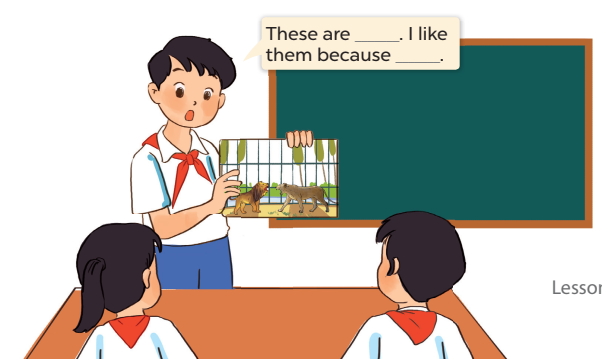 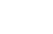 What is your favorite zoo animal?
They are 
______
What do they look like?
Because 
____
Why do
you like them?
What color are they?
They are 
______
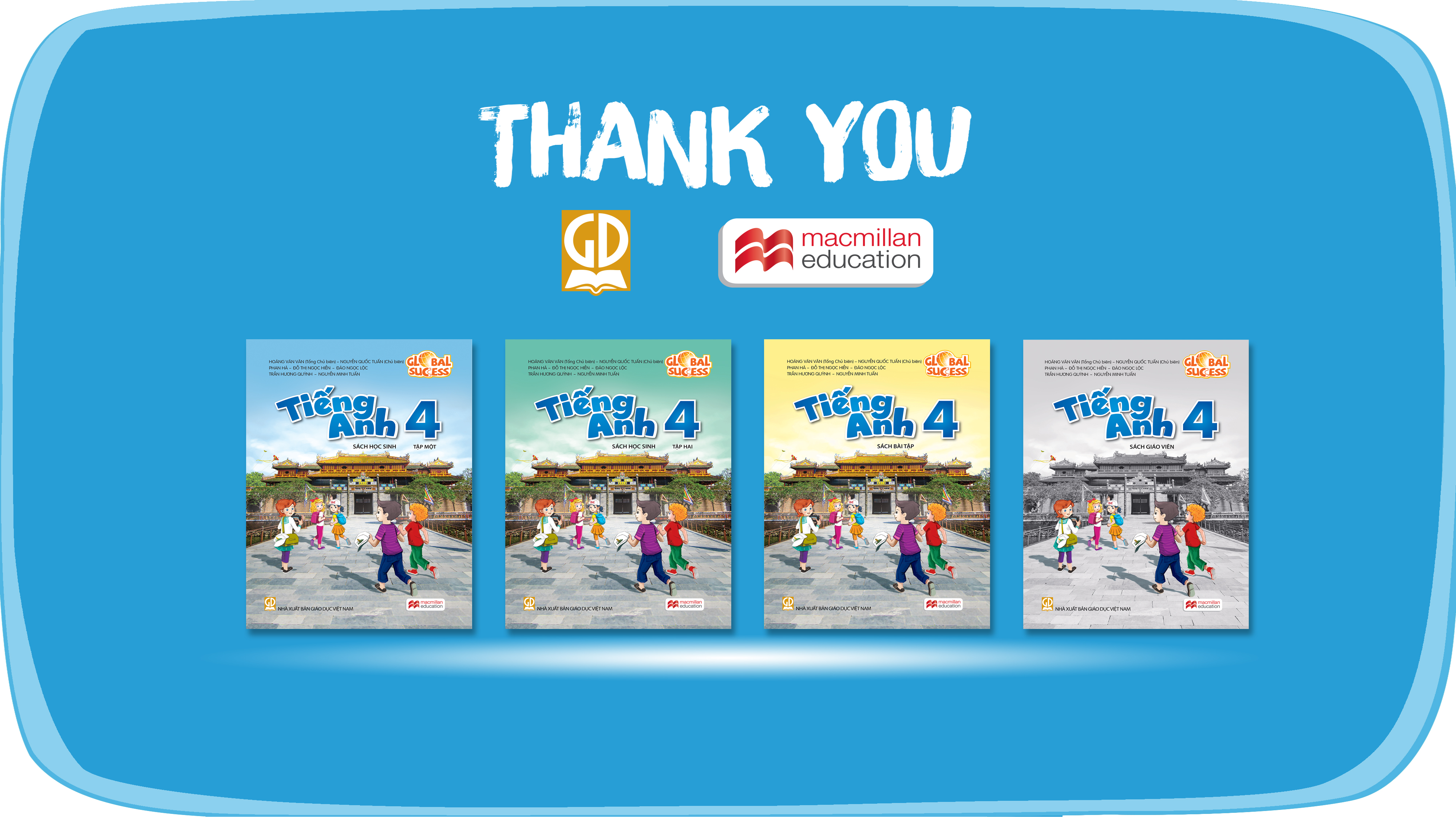 Website: hoclieu.vn
Fanpage: facebook.com/www.tienganhglobalsuccess.vn
Website: sachmem.vn; hoclieu.vn
Fanpage: www.facebook.com/sachmem.vn